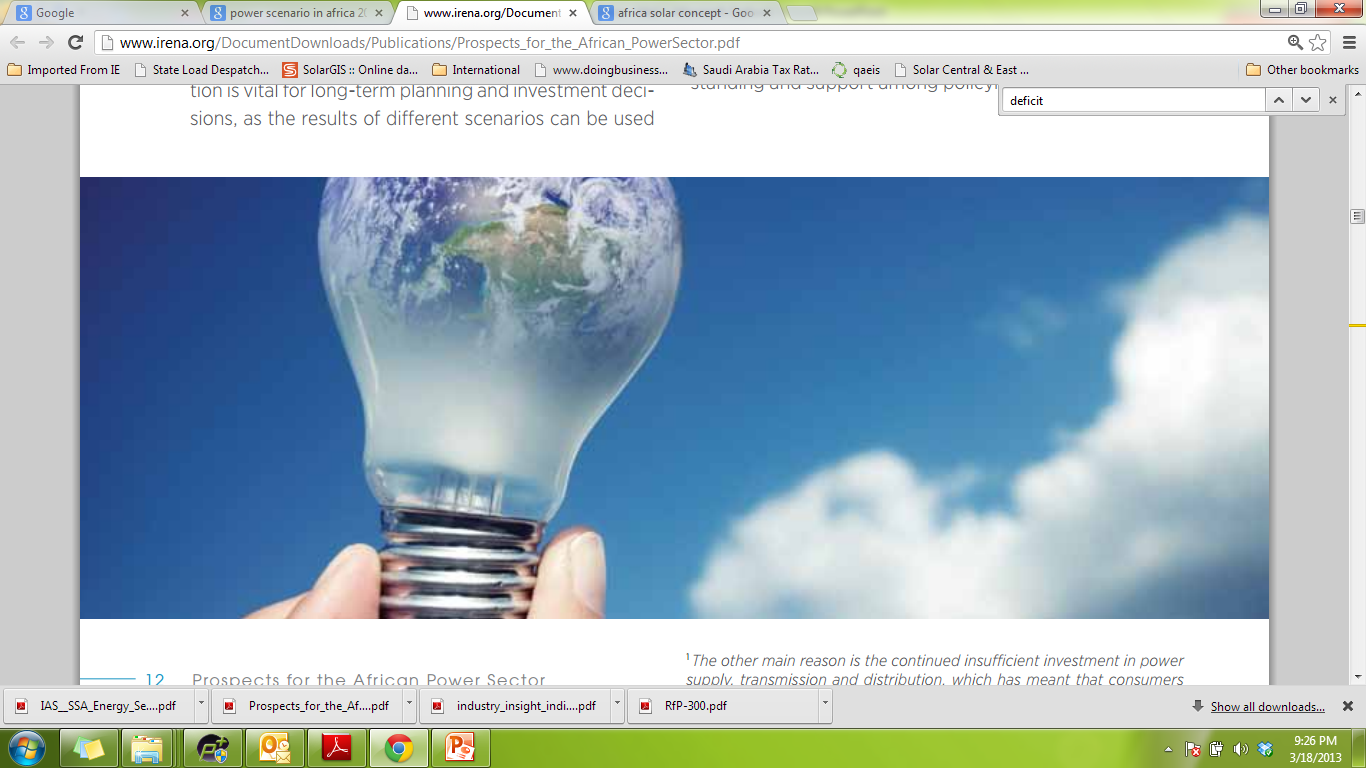 Sustainable Power 
India-Africa Partnership
Sterling and Wilson -  Verticals
MEP Services
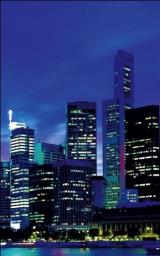 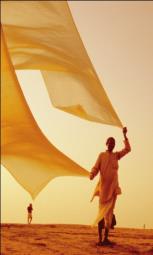 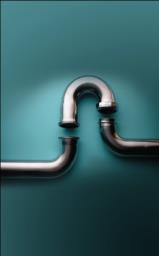 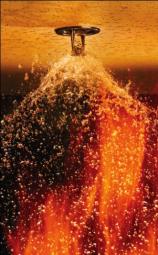 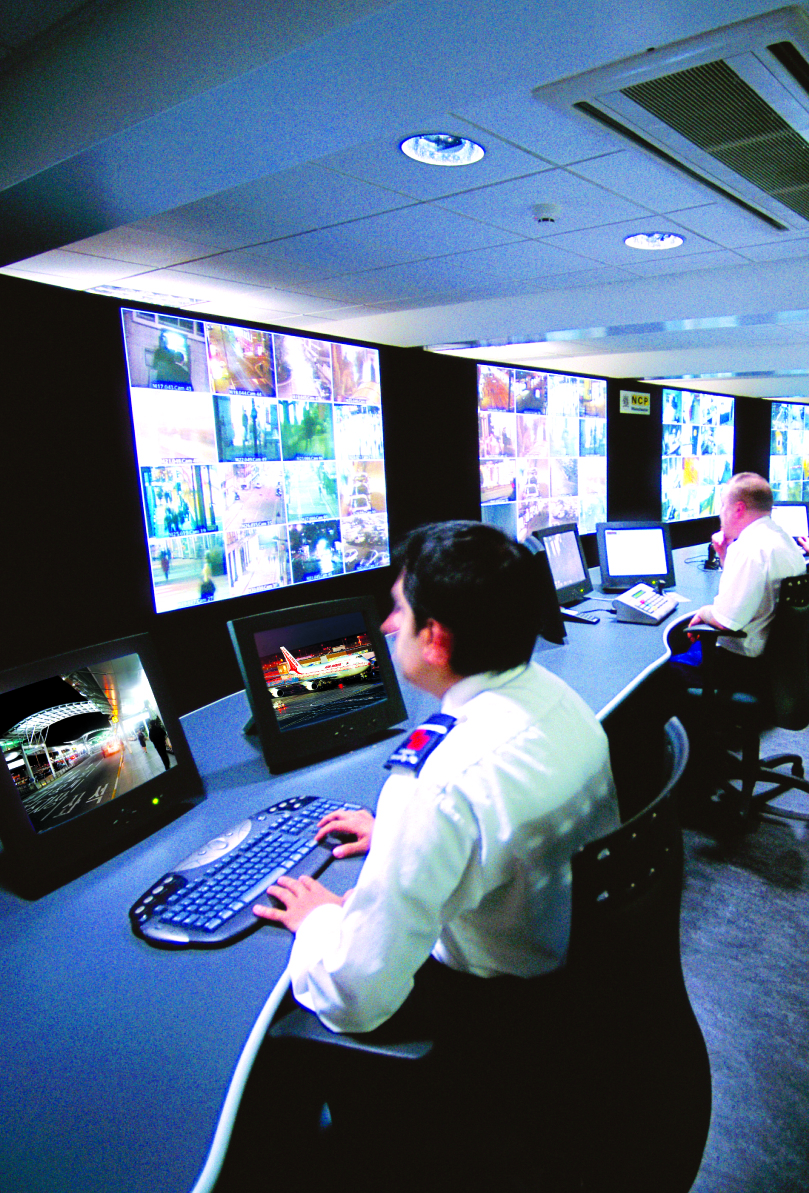 ELECTRICAL
HVAC
PLUMBING
FIRE FIGHING
LV SYSTEM
Data Center
Power Solutions
EPC Services
O & M
EHV & EBOP
DG SET
CO- GEN
SOLAR
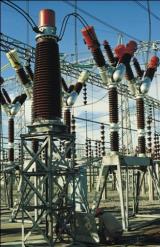 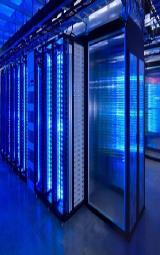 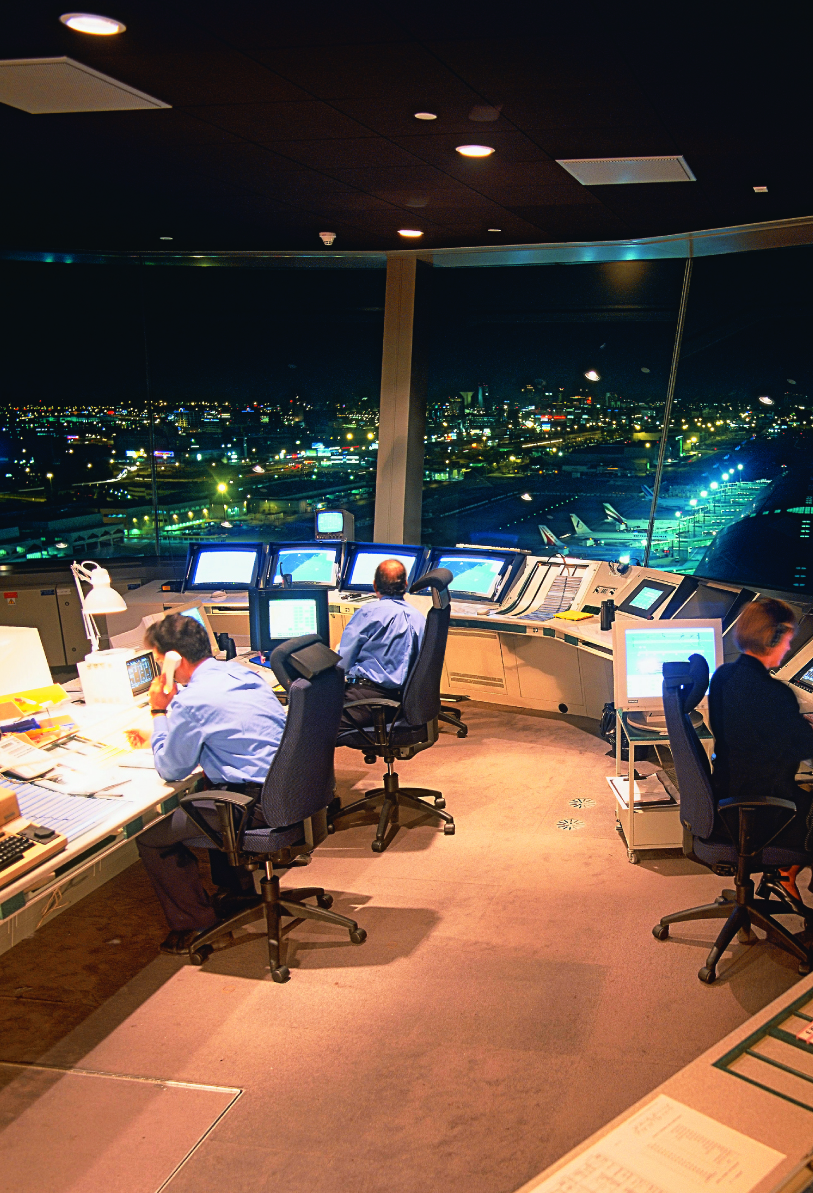 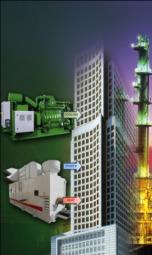 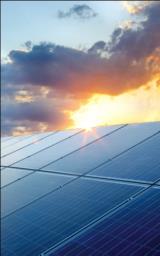 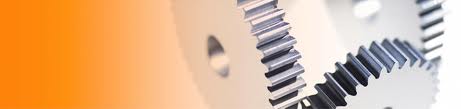 RENEWABLE ENERGY : Solar Offering
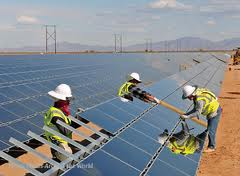 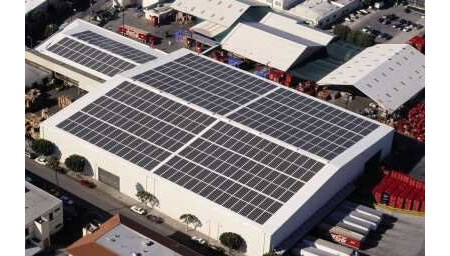 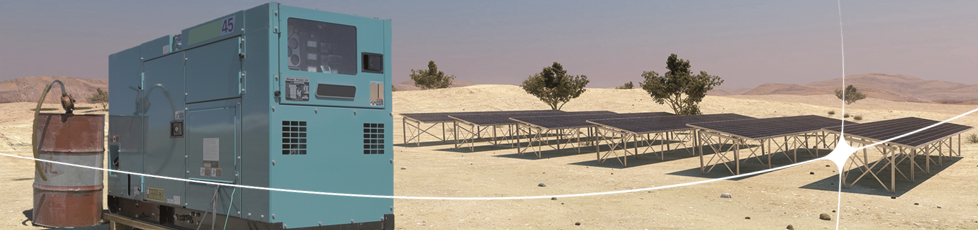 Turnkey EPC
Roof Top and Off Grid
Hybrid Solutions
800 KW in Dubai (under development)
400 MW Solar PV Plants Commissioned/ Under Construction
90 MWp in South Africa
15*20 KWp on Oil Field in Rajasthan
30 KW in Residential building
5 KW on Super Market
10 KW in Food Chain
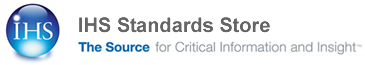 India ranked 1 & Global ranked 20 
Solar EPC in 2013
Solar offering: Outcome
Balance of System: Value Engineering
[Speaker Notes: Structures  Shadow and Wind tunnel effect 
Inverters and Transformer  Optimizations based on generation pattern from Solar]
Africa Power Scenario Vis a Vis India
*Excluding South Africa
** Rural
[Speaker Notes: CEA – Monthly Highlights of Power Sector – July,2012
CEA – Monthly Highlights of Power Sector – July,2012
http://powermin.nic.in/JSP_SERVLETS/internal.jsp
http://en.wikipedia.org/wiki/Electricity_sector_in_India]
Africa Power Scenario: Proposed Solution
Thrust on Renewables especially Solar 
Huge Potential 6,567 TWHr!!!
Near to equator - High Radiation Zones
GHI 2000+ KWHr per Annum 
Centralized and Decentralized Generation options
Good Match for Peaking Loads  
Solar DG Hybrid Solutions
Diesel + PV Hybrid Solution: Schematic
Solar PV Module
Diesel Gen-Set
Inverter Station
Inverter/Transformer/HT Panel etc.
AMF Panel
Fuel Saver
Compact Sub-Station
Load
11/33KV
Diesel + PV Hybrid Solution: Case Study, South Africa
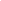 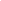 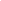 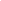 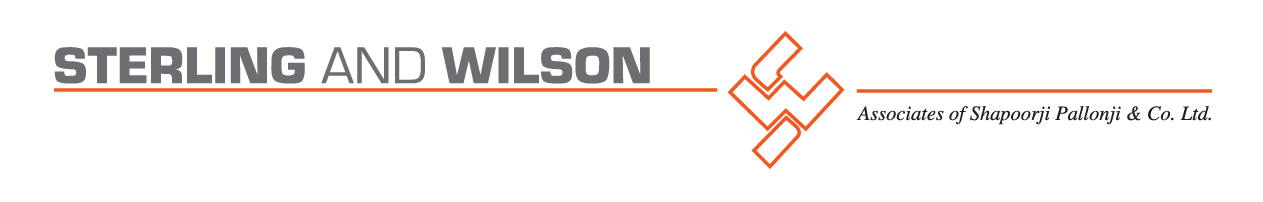